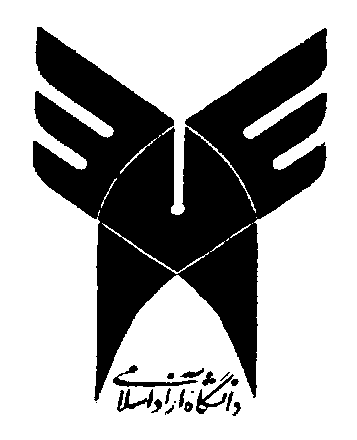 دانشگاه آزاد اسلامی، واحد قزوین
دانشکدۀ برق، رایانه و فناوری اطلاعات
خوشه بندی بهینه سازی دسته ذرات فازی(FPSOC) و کاربردش در خوشه بندی تصویر
ارائه دهندگان:
احمد قربانی راد

استاد راهنما:
جناب آقای دکتر رشیدی کنعان
فهرست
مقدمه
خوشه بندی
الگوریتم PSO
الگوریتم FCM
ایده مقاله
مراحل الگوریتم خوشه بندی
الگوریتم خوشه بندی تصویر با استفاده ازFPSO
خوشه بندی برای 3 پایگاه داده مختلف
نتایج آزمایشات
نتیجه گیری
1
مقدمه
در این مقاله نوعی از خوشه بندی بهینه سازی دسته ذرات با نام “ FPSOC “ برای خوشه بندی تصویر ارایه شده است.


این روش از 2 جهت با کارهای قبلی متفاوت است.
1.مفهوم فازی را در خوشه بندیPSO به کار می برد.
2.از مکانیزم انتخابFeature  برای حل مشکل “ زیادی ابعاد “ استفاده می کند.
2
الگوریتم خوشه بندی
تاریخچه الگوریتم خوشه بندی

BoutellوLuoمسأله تشخیص غروب خورشید را با استفاده از شبکه بیزین حل کردند
Tian،تصاویر وب را با استفاده از پیوند متون دسته بندی کرد.
Wanو Chowdhury با استفاده از ترکیب رنگ و بافت به دسته بندی تصویر پرداختد.
 Sheikholeslami و Chang روش خوشه بندی Sem Queryرا ارایه کردند،که در این روش تصویر را با استفاده از هر Feature  خوشه بندی کردند و سپس برای تولید نتیجه نهایی همه نتایج را با هم ادغام کردند.
4
الگوریتم خوشه بندی(ادامه...)
روش های خوشه بندی و دسته بندی تصویر موجود را می توان به 2 نوع روش تقسیم بندی کنیم.

دسته بندی تصاویر با استفاده از ترکیب تعدادی از Feature ها.
دسته بندی تصاویر با استفاده از محتوا.
3
الگوریتم PSO
تاریخچه
الگوریتم pso نوعی از تکنیک های محاسبات تکاملی است که توسط 
      KennedyوEberhart در سال 1995 معرفی شده است.
Merwe و  Engelbrechtروشی را برای یافتن مراکز خوشه با استفاده         از psoارایه کردند.
OmranوEngelbrechtسیستم فازی را برای پارامتر های وزندار الگوریتمPSO با مقداردهی پویا توسعه دادند.
5
الگوریتم pso (ادامه...)
بهترین موقعیت از هر ذره 
Pi=(pi1,pi2,pi3,...,pid)           
و شایسته ترین ذره یافت شده تا کنون:
     Pg=(pg1,pg2,pg3,...,pgd)
 
سپس،سرعت ها و موقعیتهای جدید ذرات،برای ارزیابی شایسته بعدی با استفاده از دو معادله زیر محاسبه شده اند:

                            vid=vid +  c1 * rand(.) * ( pid - xid )+ c2 * rand(.) * ( pgd -xid )
     xid=xid+vid
6
الگوریتم FCM  (Fuzzy c-mean)
یکی از مهمترین و پرکاربردترین الگوریتم های خوشه بندی، الگوریتم c-meanمی باشد. در این الگوریتم نمونه ها به c خوشه تقسیم می شوند و تعداد c از قبل مشخص شده است. 
   


تابع هدف:
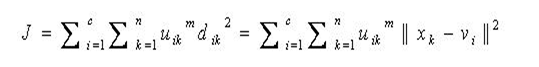 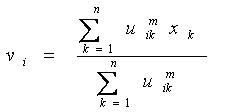 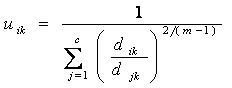 7
الگوریتم FCM (ادامه...)
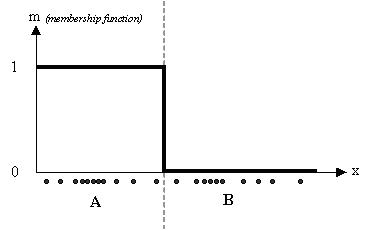 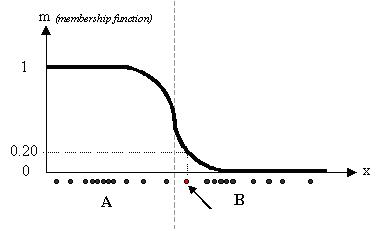 ایده مقاله
در این مقاله از نوعی خوشه بندی با نامFpsocوFpsocs استفاده کرده است.
در این روش ذرات،مراکز خوشه بهینه را در فضای راه حل جستجو می کنند و تصاویر بر اساس درجه ی عضویت شان به مرکز خوشه،دسته بندی می شوند.
ایده فازی را با الگوریتمpso ترکیب می کند.
همچنین برای بر طرف کردن مشکل زیادی ابعاد، وزن های خصوصیت معرفی می شود که به صورت پویا در طول خوشه بندی مقدار دهی می شوند.
1
مراحل الگوریتم خوشه بندی
:Step 1استخراج ویژگی های بصری از تصویر
:Step 2مقدار دهی تصادفی موقعیت های  xوسرعت های v
:Step 3محاسبه ی مقدارشایستگی هر ذره مطابق فرمول زیر

:Step 4 به  روز آوری مقدار ماتریس تعلق U مطابق فرمول زیر


و اختصاص تصویر Zj  به خوشه Cik  اگر
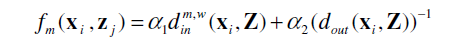 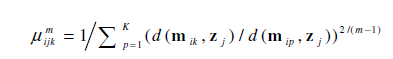 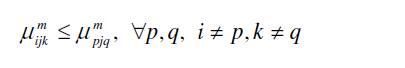 مراحل الگوریتم خوشه بندی (ادامه . . . )
:Step 5 برای هر ذره ی i، pi  به روز آوری می شود اگر مقدار جاری بهتر از آن باشد.
:Step 6 pg  به روز آوری می شود اگر مقدار جاری بهتر باشد.
:Step 7 به روز آوری موقعیت x و سرعت v  برای همه ی ذره ها با استفاده از فرمول های زیر:



:Step 8 حلقه از step 3 تا step7 تا ارضا شدن شرط توقف
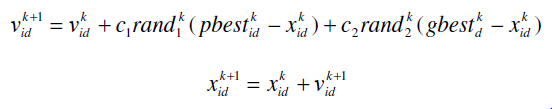 ایده مقاله(ادامه...) بلوک دیاگرام
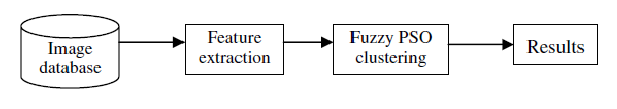 9
الگوریتم خوشه بندی تصویر با استفاده از FPSO
1.خصوصیت های بصری تصویر از پایگاه داده ی تصاویر استخراج می شود.							 
2.الگوریتم خوشه بندیFPSO اجرا شده و دسته بندی تصاویر حاصل می شود.

3.برای مشخص کردن اهمیت هر Featureدر خوشه بندی وزن به هر خصوصیت تخصیص داده می شود.

4.در حین فرایند خوشه بندی به صورت پویا تغییر می کند.
10
خوشه بندی برای 3 پایگاه دانش مختلف
4 روش خوشه بندی برای 3 پایگاه دانش،   Iris,Wine, Ionosphereصورت گرفت.

کیفیت خوشه بندی با استفاده از 2 معیار اندازه گیری شد.
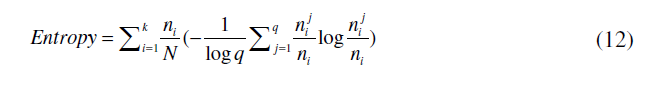 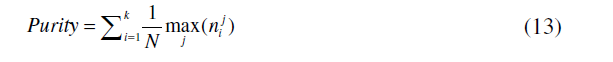 11
نتایج آزمایشات
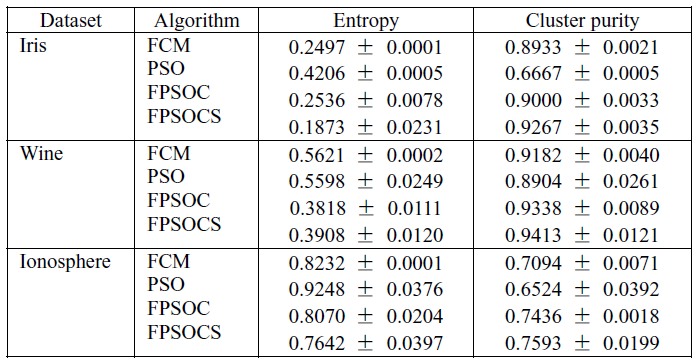 این مقادیر،میانگین 20 شبیه سازی هستند.
FPSOCS دارای کمترین Entropy در هر 3 پایگاه داده بود.
 Entropy و Purity دو الگوریتم  FCMو FPSOC شبیه به هم بودند.
الگوریتم PSOدارای کمترینPurity در بین همه الگوریتم ها بوده است.
12
نتایج آزمایشات(ادامه...)
این شکل رفتار همگرایی را برای 2 پایگاه داده Iris و  Wineنشان میدهد.
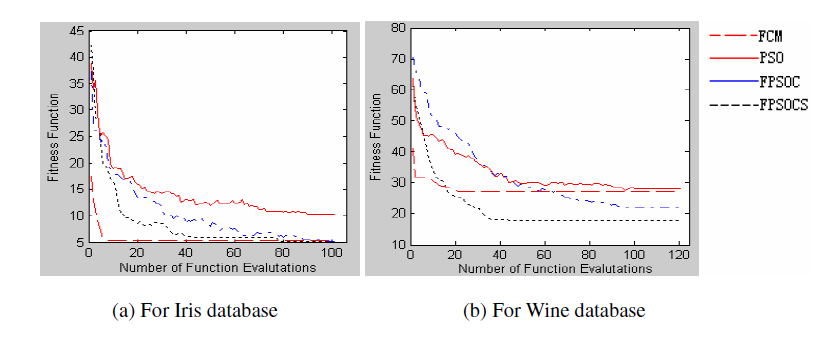 12
نتایج آزمایشات(ادامه...)
انواعی از خوشه ها در شکل دیده می شود.
نتایج آزمایشات(ادامه...)
الگوریتم FPSOCS دارای بالاترین میانگین Purity است.
تصاویر حاصل بالاترین Feature  را داشت.
نتیجه گیری
در این مقاله 2 الگوریتمPSOجدید با نام،FPSOCوFPSOCSو کاربرد آن در خوشه بندی تصویر ارایه شد.
مفهوم فازی را به الگوریتم خوشه بندیPSOاضافه کردند.
برای تصویری که شامل اطلاعات زیادی بود،طبقه بندی این که این تصویر به کدام کلاس تعلق دارد مشکل بود و ماتریسی برای توصیف خصوصیت های فازی تخصیص داده شد.
برای جلوگیری از مشکل زیادی ابعاد در فضای خصیصه ها،از روش انتخاب خصوصیت استفاده شد.بنابر این در طول خوشه بندی نه تنها این که خوشه های نهایی و مرکز خوشه را بدست آورده،بلکه به طور پویا اهمیت هر خصیصه را تنظیم کردند.
مراجع
Thank You